Precept 4
Main topic:
Assignment 2: TCP Congestion Control and Bufferbloat

Breakout rooms:
The effect of parallel TCP connections on the congested network?
The effect of UDP datagram at a very high data-rate?
Optional: how can lower layer provide better throughput without modifying TCP?
‹#›
TCP Congestion Window Size
cwnd - the TCP congestion window size parameter
maintained by the sender
determines how much traffic can be outstanding (sent but not acknowledged) at any time. 
There are many algorithms for cwnd
Goal: maximizing the connection's throughput while preventing congestion. 
Tahoe, Reno, New Reno, SACK, CUBIC
‹#›
Congestion detection
Time-out - lost packets (e.g. buffer overflow at routers)
3-ACKs - long delays (e.g. queueing in router buffers)
less severe since 1 segment is missing but 3 other segments have been received
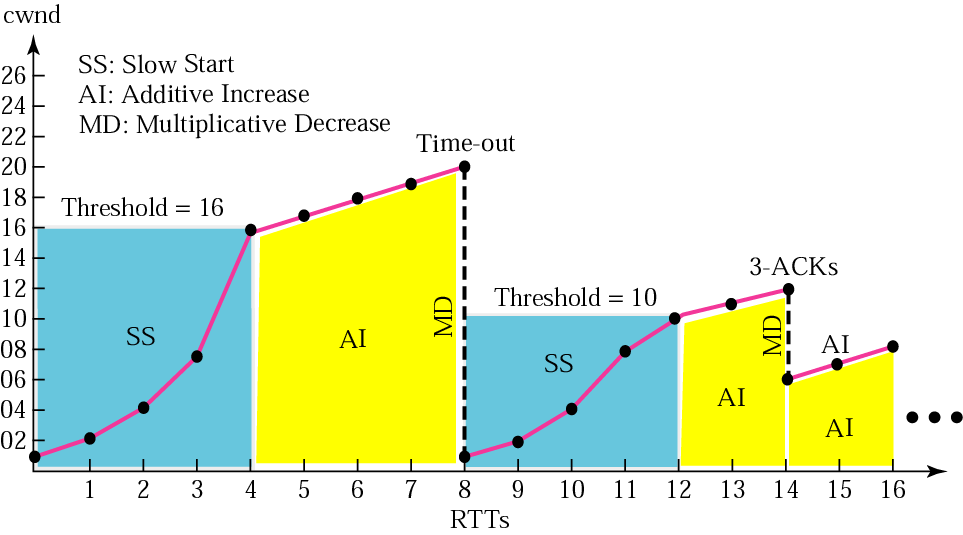 Source: TCP/IP Protocol Suite 4th
‹#›
Bandwidth Utilization
How much time is needed increase cwnd of a 10Gbps from half utilization to full utilization?
1500-byte PDU
100 ms RTT
Full utilization cwnd = 10Gbps/1500byte ~=83333
Half utilization cwnd = 83333/2 = 41666.5

If cwnd is increased by 1 for each RTT
41667 RTT is needed to fully utilized the link
41667 RTT * 100ms(RTT time) = 69.44minutes
Tahoe TCP
Per RTT (per window):
	if(cwnd < ssthresh)
  	cwnd *= 2
else
	cwnd += 1
timeout/3rd dup ack:
Retransmit all unacked.
ssthresh = cwnd/2
cwnd = 1
Packets still getting through in dup ack – no need to reset the cwnd!
‹#›
Reno TCP
Per RTT (per window): :
	If(cwnd < ssthresh)
  	cwnd *= 2
else
	cwnd += 1
timeout:
Retransmit 1st unacked
ssthresh = cwnd/2
cwnd = 1
3rd dup ack:
Retransmit 1st unacked
	ssthresh  = cwnd/2
	cwnd = ssthresh + 3
Fast Recovery: the pipe is still almost full – no need to restart
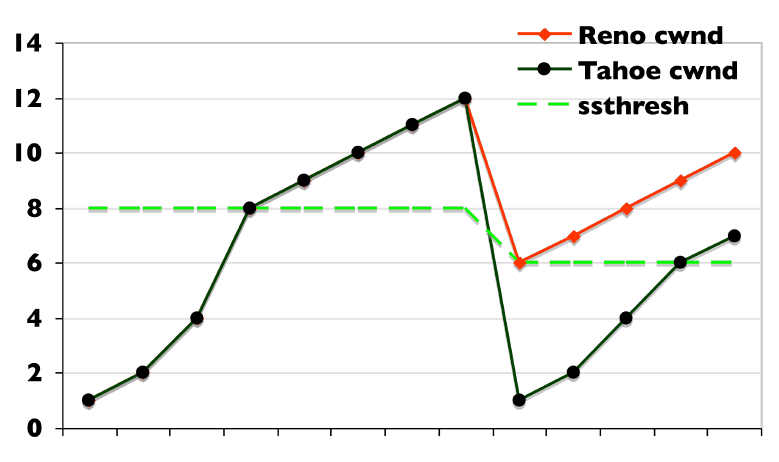 ‹#›
Problem with Reno
Multiple packet losses within a window of data
Terminates recovery prematurely
Deflates cwnd to ssthresh
Detection of second loss relies on another fast retransmission
But with much less incoming dup ACKs
Much less new data packets begin sending out
Lose self-clocking
‹#›
New Reno TCP
sender
receiver
Idea: use partial ACKs to stay in fast recovery and fix more lost segments
3rd dup ack:
	Retransmit 1st unacked
	ssthresh = cwnd/2
	cwnd = cwnd/2 + 3
subsequent dup ack:
	cwnd++
“complete” ack:
	cwnd = ssthresh
“partial” ack:
	retransmit
	cwnd = ssthresh
pkt x
pkt x+1
pkt x+2
ACK x
pkt y
pkt x
ACK<y?
‹#›
[Speaker Notes: Partial acks: an ack that acknowledges some but not all the segments that were outstanding at the start of fast recovery. New reno interprets this as an indication of multiple loss.
If partial ACK received, re-transmit the next lost segment immediately and set ndupacks = 0 (defaulte send_win)
Sender remains in fast recovery until all data outstanding when fast recovery was initiated is ACK’ed
Additional dupACK’s increase ndupacks.]
Problem with New Reno
TCP uses cumulative ACKs
Receiver identifies the last byte of data successfully received
Out of order segments are not ACKed
Receiver sends duplicate ACKs
TCP forces the TCP sender
To wait an RTT to find out a segment was lost
To unnecessarily retransmit data that has been correctly received
🡪 reduced overall throughput
‹#›
SACK TCP
Selective Ack (SACK) + Selective Retransmission Policy
Receiver informs sender about all segments that are successfully received
Sender fast retransmits only the missing data segments








Can recover more than one packet losses per RTT since sender now knows which packets are dropped
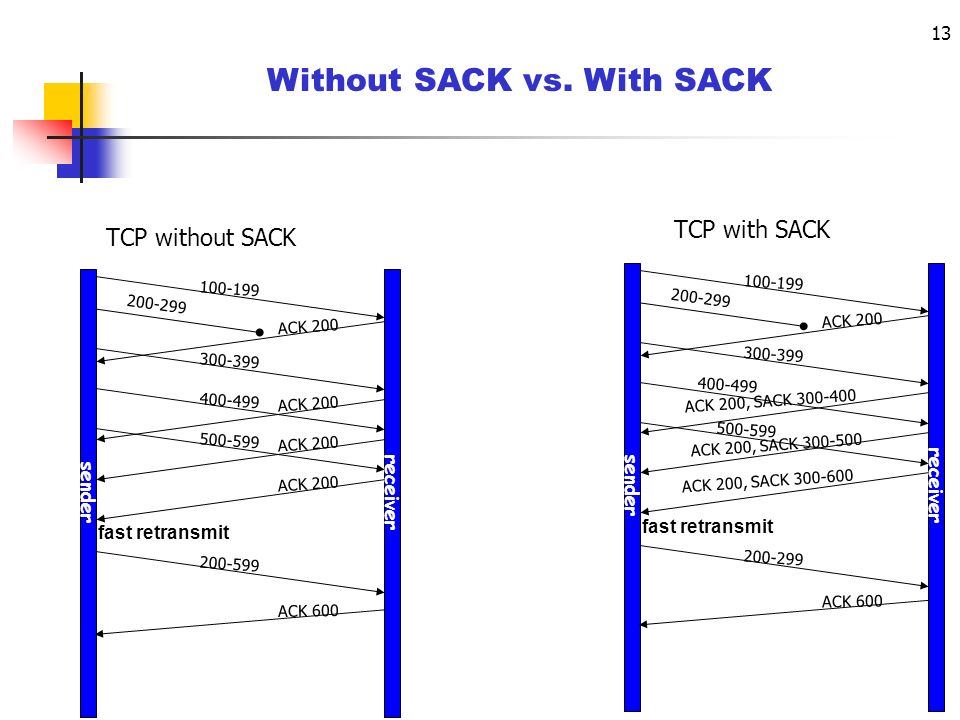 ‹#›
[Speaker Notes: SACK TCP has major advantages when compared to TCP Tahoe, Reno, and New Reno, as PDUs have been provided with additional information allowing sender to better decide what to retransmit and what not to.]
CUBIC TCP
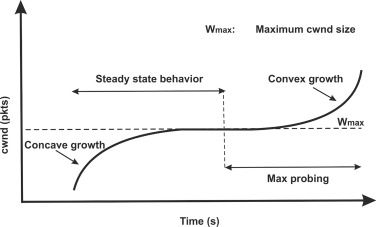 Packet loss 
event
Cubic starts probing for more bandwidth
Fast growth 
upon reduction
wmax: Window size just before the last reduction 
β: Multiplicative decrease factor 
T: Time elapsed since the last window reduction 
C: A Scaling constant 
cwnd: The congestion window at the current time
‹#›
Bufferbloat
A switching device is configured to use excessively large buffers to avoid losing packets
🡪 high latency and jitter. 
This can happen even in a typical home network 




Here, the end host in the home network is connected to the home router. 
The home router is then connected, via cable or DSL, to a headend router run by the Internet service provider (ISP).
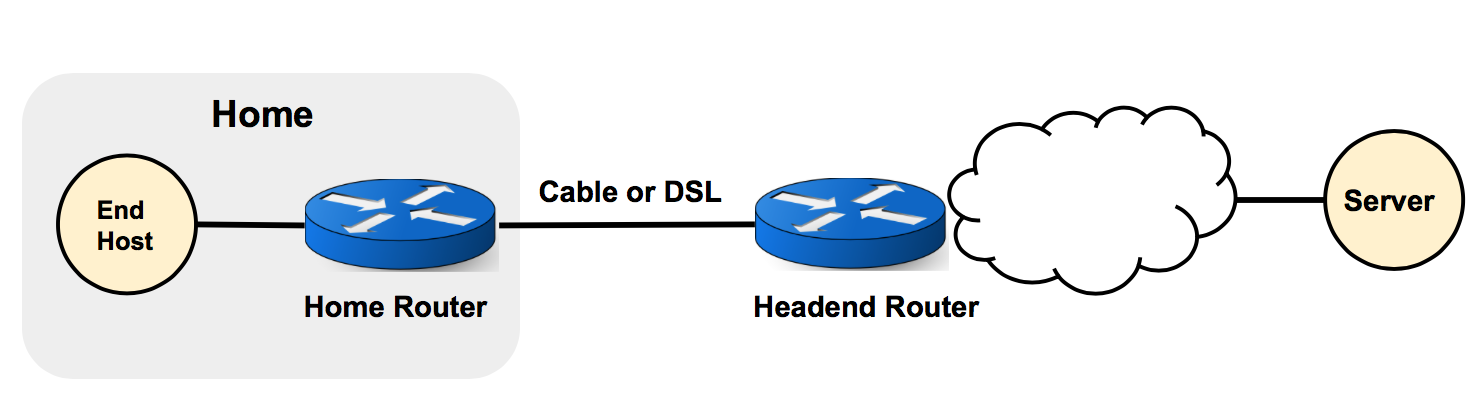 ‹#›
Bufferbloat
TCP sender sends until they see lost packet 
but if the buffer is large, the senders is unable to see the lost packets until this buffer has already filled up
TCP sender sends at increasingly faster rates until they see a lost, then the sending rate is already much larger than the network’s capacity.
Buffer experiences the increasing delay
ISP
Modem Buffer
‹#›
[Speaker Notes: Solution:

Smaller buffer
Shaping traffic such that the uplink traffic never exceeds drain the rate/R_sustain 🡪 buffer will never fill
- Queuing]
Questions for Thought
How can parallel TCP connections help congested network?
Can they hurt the performance instead?

What happens if one of clients sends UDP datagram at a very high data-rate?

How can lower layer provide better throughput without modifying TCP?
[Speaker Notes: 1) It can only help the congested network as one connection can be congested while the other is not. However, it can hurt the performance overall because the fairness can be hurt & need feedback across the connections for adaptive bandwidth resizing

2) Once UDP datagram send at a very high data-rate, the TCP connection will experience a very high congestion over time, while the UDP will not be affected much compared to TCP.

3)  Retransmission, multicast,]
Probing for Throughput: TCP BBR
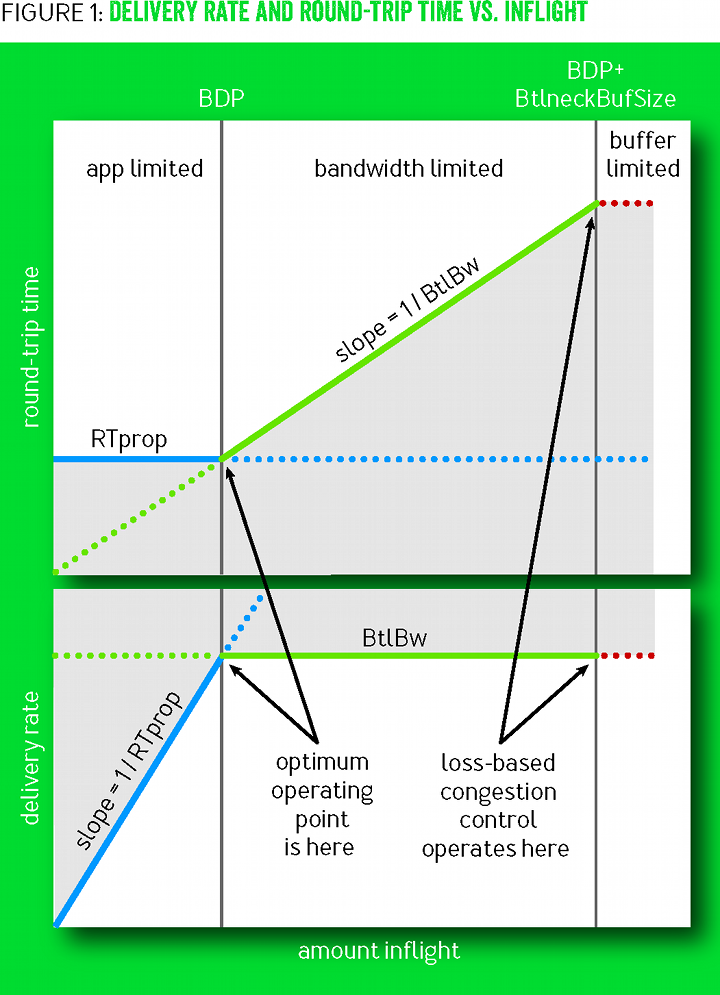 BBR: TCP Congestion Control Protocol introduced by Google

BBR does not use packet loss to determine congestion

Estimates bottleneck bandwidth by measuring packet delivery rate.
‹#›
Probing for Throughput: TCP BBR
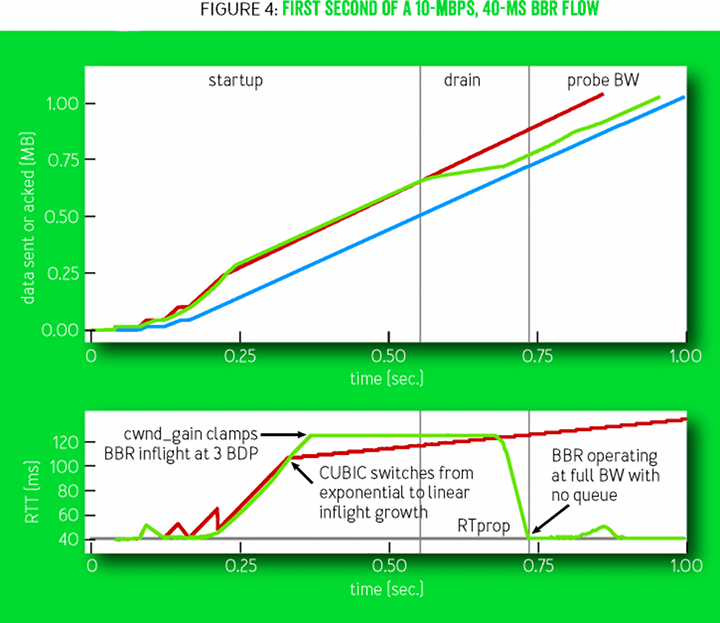 ‹#›
Probing for Throughput: TCP BBR
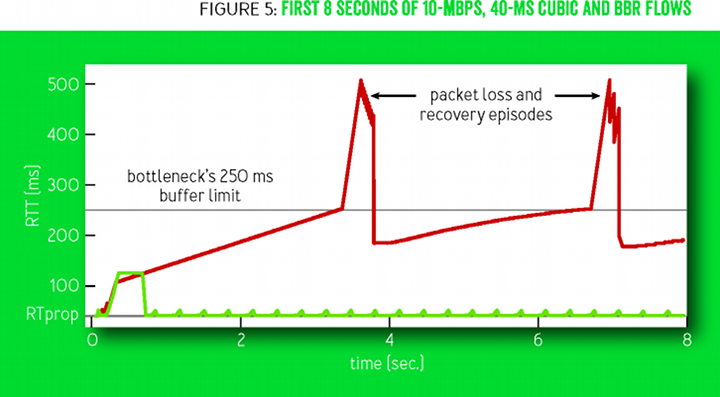 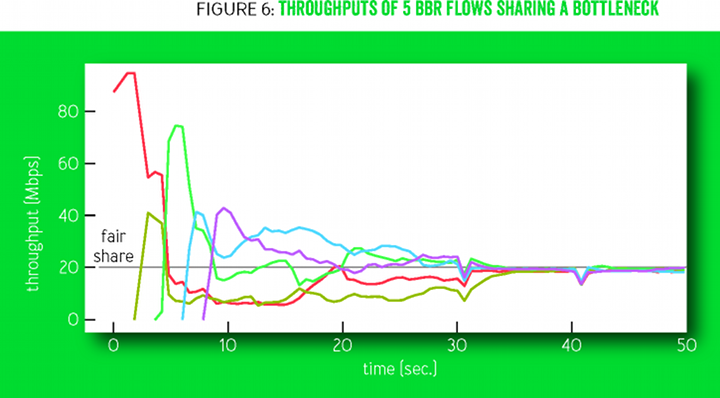 ‹#›